การปล่อยก๊าซ CO2 ต่อ GDP
ตัน CO2/ล้านบาท
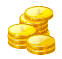 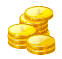 30.75
23.50
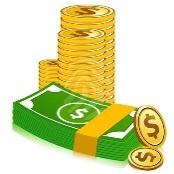 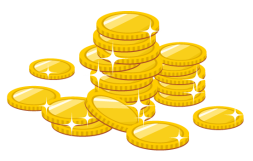 หน่วย : ตัน CO2/ล้านบาท
GDP (CVM) ณ ปีฐาน พ.ศ. 2545 จากสำนักงานคณะกรรมการพัฒนาการเศรษฐกิจและสังคมแห่งชาติ